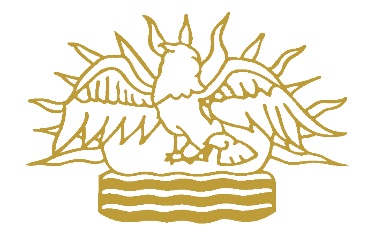 MALAWI’S APPROACH TO PAYMENT SYSTEMS OVERSIGHT
17TH OCTOBER 2017
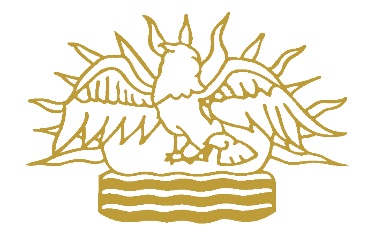 Outline
Current legal and regulatory framework
 Payments systems modernization initiatives
 Current Infrastructure
Institutional Arrangements
Cooperation and coordination with other regulators
Challenges and opportunities
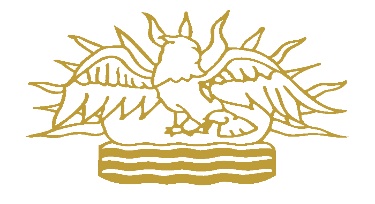 Current legal and regulatory framework
RBM Act (1989)
 Payment Systems Act (2016)
Interoperability Directive (2017)
Mobile Money guidelines (2011)
Rules and procedures
Various directives and regulations are being drafted e.g Payment Service Operator Directive, E-Money Regulations
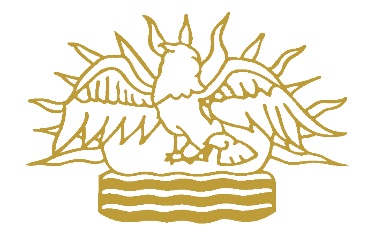 Payments system modernisation initiatives
Establishment of NPC in 1993 to modernize the NPS infrastructure
Implemented the RTGS in 2002 and ECCH in 2005
 Implementation of the ATS which combined features of the RTGS, ACH and CSD in 2014
Implemented the National Switch in 2015
Development of various retail solutions e.g mobile money (Airtel 2012 & TNM 2013)
Development of groupings and taskforces to address network challenges and security concerns e.g. PNWG, EMV Migration Taskforce
 Formulation of NTEP to have a holistic approach to addressing challenges affecting uptake of electronic payments
Current Infrastructure
Institutional Arrangements
The NPSD is divided into two divisions: Policy and Settlements and Oversight and Compliance
 Policy and Settlements seeks to improve the operating environment for all players by promoting and providing a modern payment system
It designs, implements and manages payment systems projects and manages clearing and settlement services through MITASS
It also formulates and implements NPS policies
Institutional arr. cont..
Oversight and Compliance seeks to improve, strengthen and maintain the safety and efficiency of payment systems
This Division formulates, develops and reviews NPS regulatory framework
It also vets and assesses applications for authorization of PSPs
Carries out onsite and offsite inspections on PSPs operations
The Division follows the risk based approach
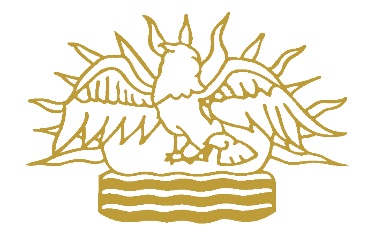 Coordination and Cooperation with other regulators
RBM coordinates with the following regulators/ institutions to modernize payments in Malawi:
Government through Mof when formulating policies and regulations
 FIA, CFTC, MACRA,BAM 
Other central banks through various groupings such as the Committee of Central Bank Governors
The World Bank and IMF
Challenges and opportunities
Challenges
Lengthy legislation procedures
Network and power problems
Illiteracy and low levels of financial inclusion (49% included in 2014)
Infrastructure deployment (ATMs, POS devices) is very low
High usage of risky payment instruments i.e. cash, cheques
Few PSPs
Lack of National IDs
Opportunities
Advancements in technology are leading to introduction of modern payment solutions 
Support from various institutions is providing hope for increased uptake of electronic payments
We expect the number of market players (PSPs) to increase due to introduction of clear regulatory instruments
Introduction of National IDs by Government
THANK YOU
QUESTIONS AND COMMENTS